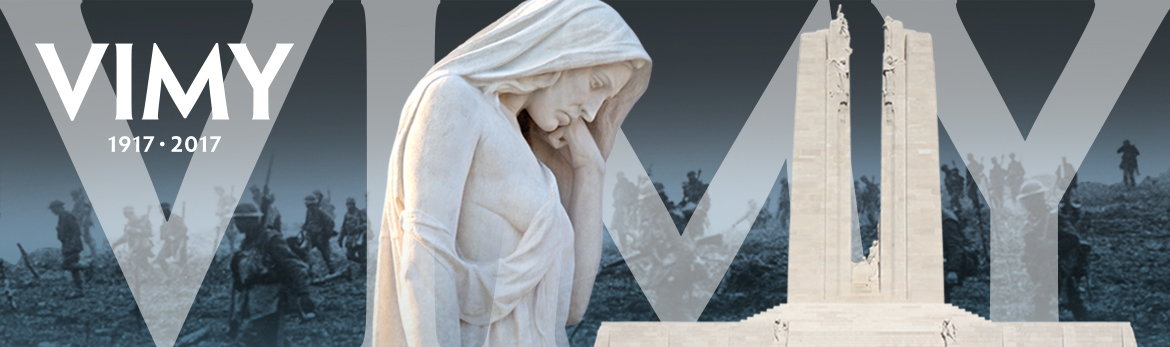 A PERSONAL STORY, BUT NOT UNCOMMON
1915    Eng’g  Student    U of T
Lt. Franklin Roy Malcolm                             1916
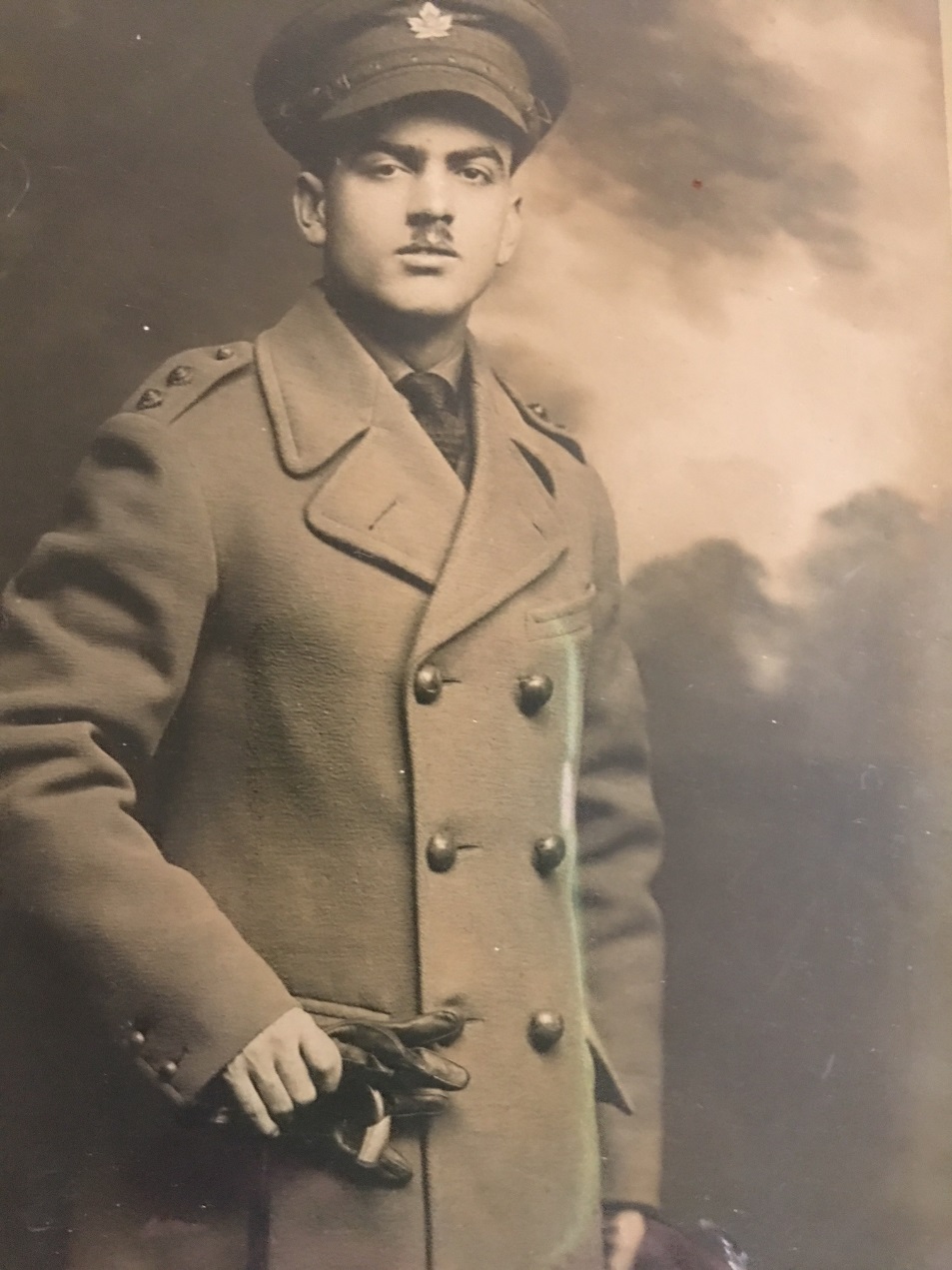 Medical History and Psychiatric     Rehabilitation    from  April 9, 1917 to October 20, 1920
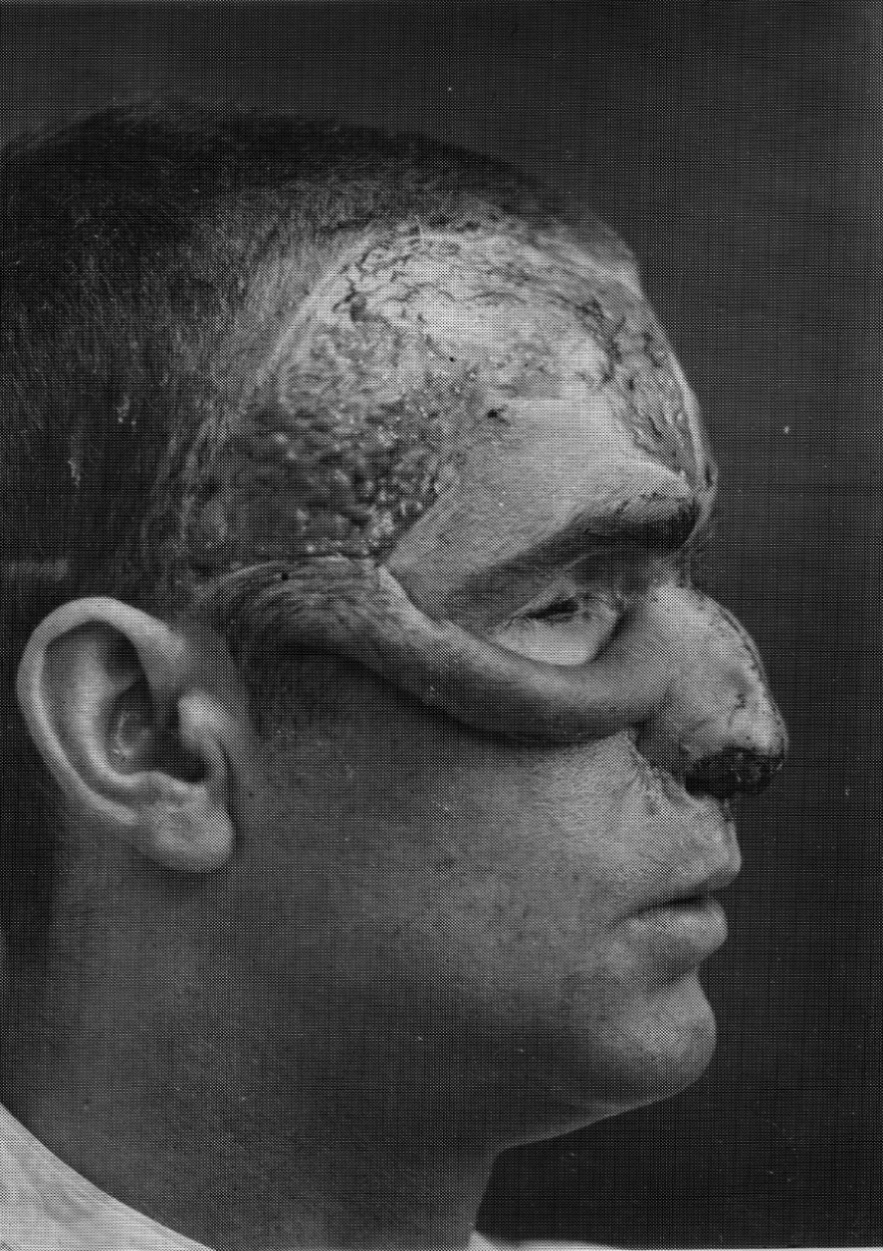 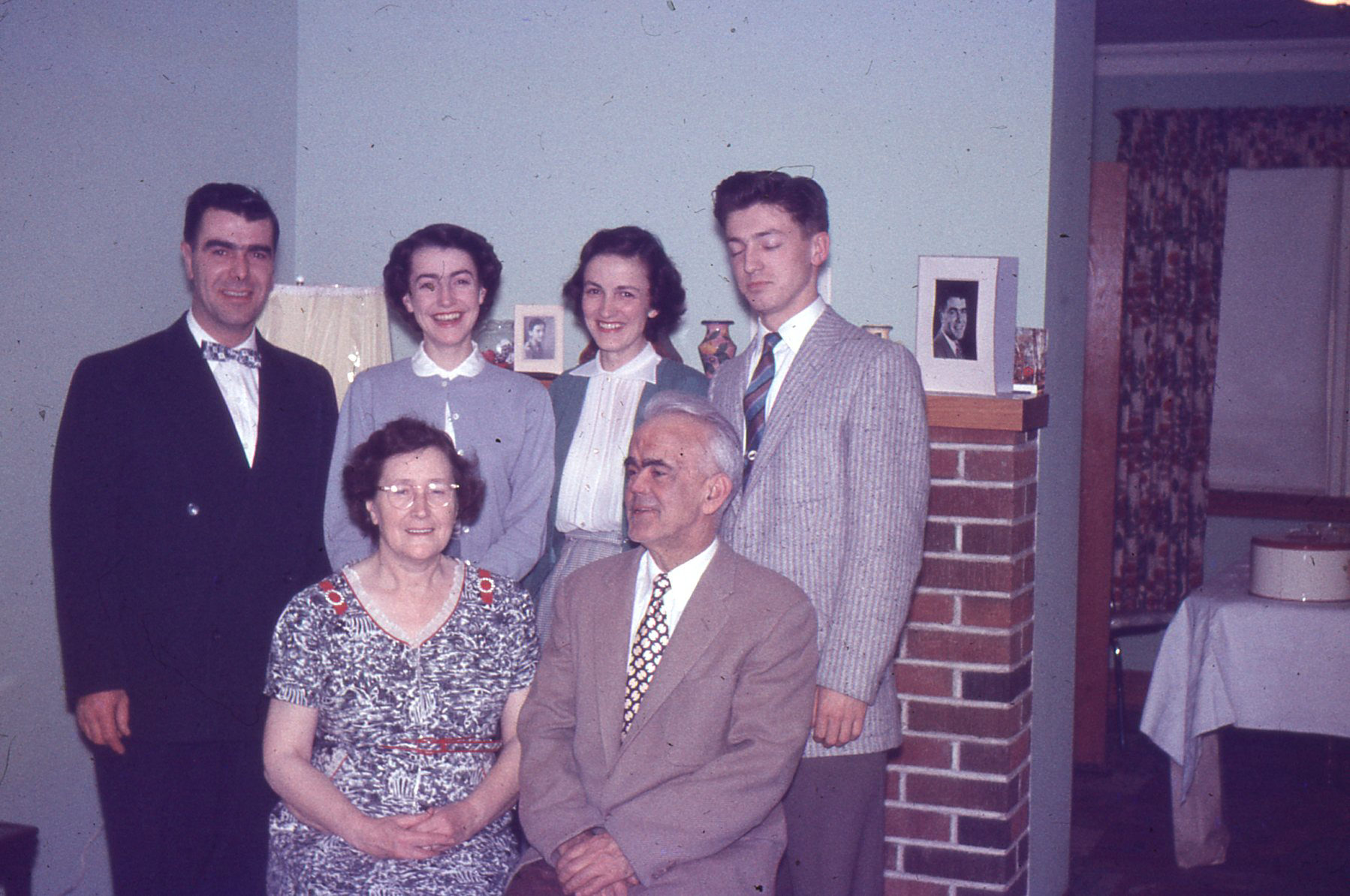 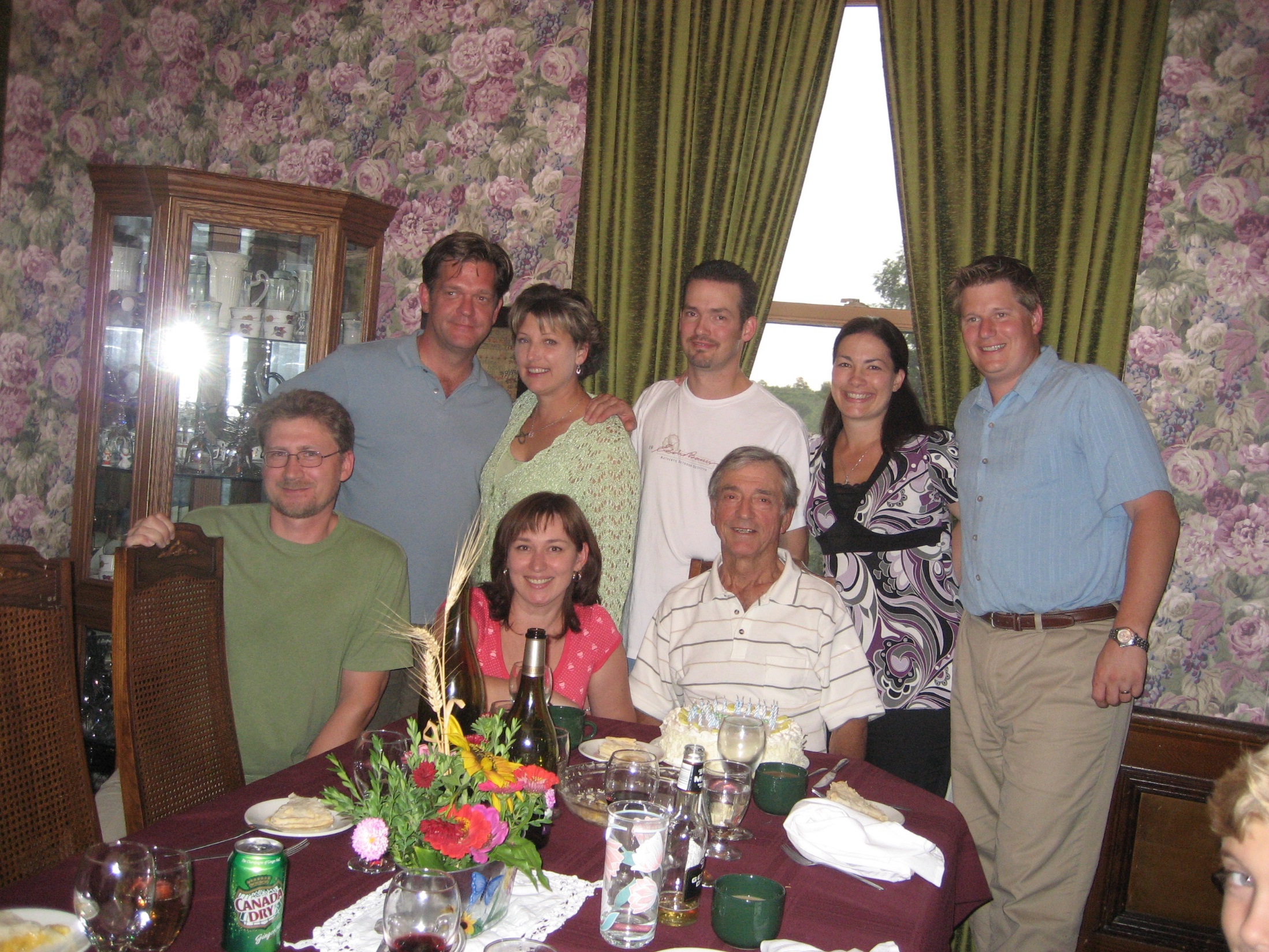